Statistika Dasar
R E G R E S I
REGRESI
Fungsinya untuk melihat kondisi waktu di masa lalu maupun di masa depan dengan dasar keadaan sekarang (prediksi/taksiran)

	Dalam melakukan prediksi hendaknya menentukan mana yang sebab dan mana yang akibat sehinngga hubungan yang dicari akan bersifat kausal (sebab-akibat)
Beberapa pola persamaan regresi dengan satu variabel bebas yang digunakan dalam prediksi :
Linier dengan persamaan:  Ŷ = a  + bX
Parabola dengan persaman : Ŷ = a + bX + Cx²
Hiperbola dengan persamaan : Ŷ = 1/ (a+bX)
fungsi pangkat tiga dengan persamaan : Ŷ = a + bX + Cx² + dX³

Sedang untuk regresi dengan variabel bebas >1 yaitu :
Ŷ = a + b1 X1 + b2X2 + bi Xi
* Dimana jumlah variabel bebas sebanyak  i
Contoh : terdapat dua variabel; variabel intelegensi (x) dan variabel hasil belajar (y) dengan pola penyebarannya :
Buatlah gambar diagramnya (diagram scatter) !!!
Diagram Scatter
120


100


80


60


40


20


0
Hasil Belajar
0        20       40      60       80       100      120     140
Intelegensi
Hasil perhitungan a dan b yang merupakan pendekatan ɑ dan β perlu diuji kecocakannya. Jika a berfungsi sebagai pengganti a dan b berfungsi sebagai pengganti β, maka persamaan diatas dapat digunakan sebagai pengganti persamaan sebenarnya, yang fungsinya untuk melakukan prediksi.

Nilai  a = 


Nilai  b =
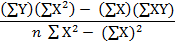 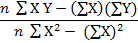 Diperlukan beberapa variasi yang mungkin akan muncul dan apakah nilai tiap variasi terlalu besar atau tidak, seperti :
Variasi kekeliruan taksiran



Variasi masing-masing variabel





Keterangan :
	SS merupakan sum of squares (jumlah kuadrat) yaitu jumlah kuadrat simpangan masing-masing nilai dengan rata-ratanya.
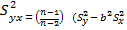 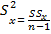 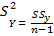 2. Variasi koefisien regresi terdiri dari dua macam :

Koefisien regresi a dihitung dengan rumus 




Koefisien regresi b dihitung dengan rumus 7.7.
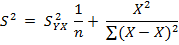 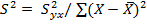 3. Variasi ramalah Y untuk setiap X :
Rata – rata ramalan dihitung dengan rumus 7.8. 





Ramalan individu dihitung dengan rumus 7.9.
	
	



Contoh soal  di atas jika dihitung nilai a, b dan variasinya yaitu :

Membuat tabel penyebaran nilai menjadi :
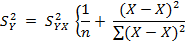 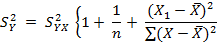 Sedangkan selisih setiap nilai X dengan rata-ratanya :
Selain mencari selisih setiap nilai X dengan rata-ratanya, perlu membuat tabel selisih setiap nilai Y rata-ratanya. Hal ini disebabkan perhitungan-perhitungan  selanjutnya akan banyak menggunakan jumlah kuadrat simpangan nilai X maupun Ya dengan rata-ratanya. Selisih nilai Y dengan rata-ratanya.
Berdasarkan tabel, dapat diketahui nilai :
a = -12,77

b = 0,93

Variasi masing-masing variabel :
S²x = 80,28

S²y  = 80,28
Variasi kekeliruan :
s²Y . X  = 12, 20

Koefisien regresi b :
S²b  = 0,0087

Koefisien regresi a :
S²a  = 19,66
Variasi ramalan Y untuk setiap X
	 (untuk X = 100) :
1.	rata-rata ramalan :
	 s²Y = 1,56

2.	Variasi ramalan :
	 s²Y = 13,76
Pengujian signifikan koefisien regresi
Mengingat koefisien regresi yang sangat mempengaruhi nilai taksiran adalah b, maka pengujian disini cukup hanya menguji signifikansi koefisien regresi b. 
Langkah pertama: penyusunan hipotesis matematis yang bentuknya sebagai berikut:
H0 : β = 0
H1 : β ≠ 0
Dalam pengujian ini kita membutuhkan standar error dari koefisien regresi yang dapat dihitung melalui perhitungan variance/ variasi yang dihitung dengan rumus:



Langkah kedua: mencari simpangan baku standar error koefisien regresi dengan hasil:

           =0,1292377121 = 0,13
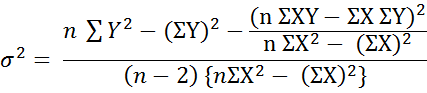 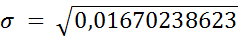 Langkah ketiga: menghitung nilai t koefisien regrei b nilai t koefisien regresi b untuk soal diatas: 
t = (b – β) /
   = (0,93 – 0) 0,13
   = 7,153846154 = 7,15
  
Langkah keempat: melakukan perhitungan tentang interval kepercayaan atas ramalan yang dilakukan, artinya kalau kita meramal nilai Y itu akan terletak diantara dua garis yang terletak di atas dan di bawah garis persamaan regresi linier.
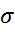 Jarak antara garis B dan garis C dapat dihitung dengan rumus:


Korelasi antara variabel X dengan variabel Y dapat pula dihitung dengan rumus:
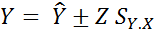 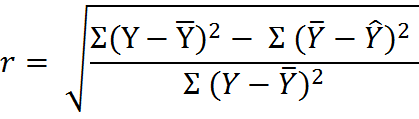 Korelasi juga dapat dihitung dungan:




Untuk contoh koefisiennya adalah:



Jadi,
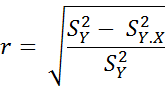 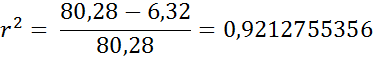 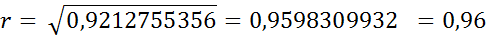 Jumlah kuadrat variabel terikat dapat pada rumus: 


Dengan demikian maka sumber variasi terdiri dari 3macam, yaitu:
Regresi a, dengan derajat kebebasan 1.
 regresi (b/a), dengan derajat kebebasan 1.
Sisa, dengan derajat kebebasan n-2.
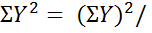 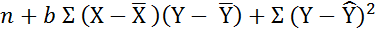 Sum of squares yang berkaitan dengan regresi a dapat dihitung dengan :


Sum of squares yang berkaitan dengan regresi b/a dapat dihitung dengan:
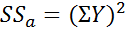 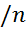 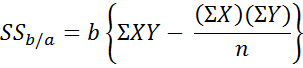 sum of squares sisa dapat dihitung dengan:


Mean squares yang berikatan dengan regresi a dapat dihitung dengan:


Mean squares yang berkaitan dengan regresi b /a dapat dihitung dengan:
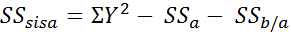 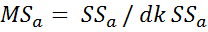 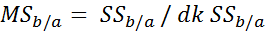 Mean squares yang berkaitan dengan regresi sisa dihitung dengan:


Tahap terakhir dalam pengujian hipotesis signifikan kontribusi atau sumbangan variabel X terhadap Variabel Y adalah menghitung nilai F yang dapat diperoleh dengan:
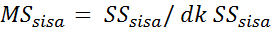 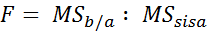 Uji Linier Regresi Sederhana
Berdasarkan tabel dapat dihitung sum of squares erros (SS error) dengan rumus:
         
		   SSerror  = X∑k 

Ssketidaksamaan = SSsisa  - Sserror

Msketidaksamaan = SSketidaksamaan : dk Ssketidaksamaan

MSerror = SSerror : dk SSerror
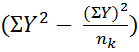 Untuk linieritas kita akan menggunakan F tes, sedangkan hipotesisnya sebagai berikut:
Ho : persamaan regresi linier
H1 : persamaan regresi tak linier

Sedangkan F hitung dicari dengan :
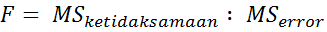